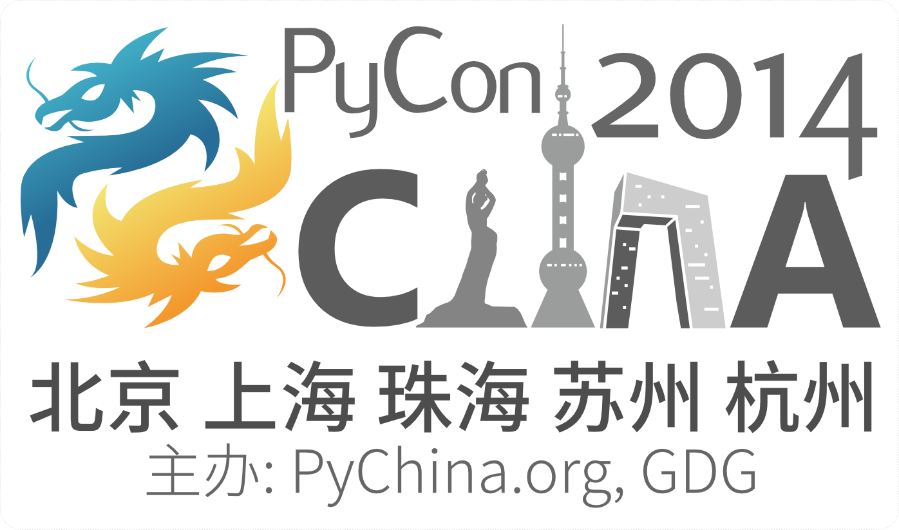 1
2014年11月10日
leo@docker.cn
Docker &registry
孟繁亮
Docker.cn
agenda
Docker local
Docke client&registry&index
Docker Hub & Registry API 
扩展 Docker API
Python docker-registry
3
2014年11月10日
leo@docker.cn
DockerPython project
docker-registry
fig

docker-py
bender
openstack-docker
openstack-heat-docke
docker-status
4
2014年11月10日
leo@docker.cn
Docker - local
DAEMON
SERVICE
CLIENT
5
2014年11月10日
leo@docker.cn
docker-registry
index
registry
client
6
2014年11月10日
leo@docker.cn
Docker local storage
存储路径 /var/lib/docker 或者 docker -d -g /xxx/somewhere

镜像仓库信息存储 
repositories-aufs
repositories-devicemapper …

AUFS：diff/layer/mnt

Devicemapper : devicemapper/metadata/mnt

gz、bzip2、gzip、xz
7
2014年11月10日
leo@docker.cn
Docker hub & Registry 概念
[standalone] Hub 和 Registry 是否同一个程序提供服务
[standalone=true] 在 HTTP HEADER 的 Authorization 中使用 Basic Authorization 验证 
[standalone=false] 在 HTTP HEADER 的 Authorization 字段使用 Token 验证
[X-Docker-Token=true] 生成一个 Token 返回, 否则 docker client 会报 Index response didn’t contain an access token 的错误
[Cookie] docker client 支持 Cookie, 所以在 PUSH 的第一次调用的时候就处理
8
2014年11月10日
leo@docker.cn
[Speaker Notes: 在 HTTP 提供访问的时候会使用 Token]
Docker login
[PUT /v1/users] 创建用户；如果 HTTP STATUE CODE 返回 401 ，docker client 会进行登录。
[GET /v1/users] 用户登录：使用 BASIC AUTHORIZATION 验证。
Authorization: Basic ZnNrOmZsdfdf==
9
2014年11月10日
leo@docker.cn
Docker PUSH
[PUT /v1/repositories/<namespace>/<repository>] 把镜像仓库所有的镜像和标签信息组织为 JSON 格式 PUT 到服务器。
[GET /v1/images/<image>/json] 获取镜像的 JSON 信息，如果 HTTP STATUS CODE  是 200， 判定服务器已经有此镜像，不需要有再上传；如果是 404 ，判断服务器不存在此镜像，进行上传。
[PUT /v1/images/<image>/json] 把镜像的 JSON 信息发送到服务器。
[PUT /v1/images/<image>/layer] 把镜像目录压缩为 tar 流，放在 HTTP BODY 里面发送到服务器
[PUT /v1/images/<image>/checksum] 在 HTTP HEADER 中发送镜像的 checksum 值，X-Docker-Checksum 和 X-Docker-Checksum-Payload
[PUT /v1/repositories/<namespace>/<repository>/tags/<tag>] 向服务器写入镜像和标签的对应信息
[PUT /v1/repositories/<namespace>/<repository>/images]
10
2014年11月10日
leo@docker.cn
Docker PULL
[GET /v1/repositories/<namespace>/<repository>/images] 从服务器读取镜像仓库的所有镜像信息

[GET /v1/repositories/<namespace>/<repository>/tags] 从服务器读取镜像仓库的标签 信息

[GET /v1/images/<image>/ancestry] 获取一个镜像的祖先信息。

[GET /v1/images/<image>/json] 获取镜像的 JSON 信息。

[GET /v1/images/<image>/layer] 获取一个镜像的 tar 文件。
11
2014年11月10日
leo@docker.cn
Docker ENcrypt
通过增加 HTTP HEADER 信息扩展 Registry API 。

在服务器和 docker client 的 HTTP HEADER 中增加 [X-Docker-Encrypt] ，相互通知是否支持镜像加密。

在服务器和 docker client 的 HTTP HEADER 中增加 [X-Docker-Sign] ，通知加密和解密的密码签名以验证。
12
2014年11月10日
leo@docker.cn
Python docker-registry src
核心py
app.py 
index.py 
search.py 
tags.py

关键路由
/v1/_ping 
/v1/search 
/v1/users 
/v1/repositories 
/v1/images
13
2014年11月10日
leo@docker.cn
End & Thanks
14
2014年11月10日
leo@docker.cn